Mechanics of Materials Engr 350 – Lecture 35Combined Loading AKA: SuperPosition is Still Awesome
Stress toolbox
2
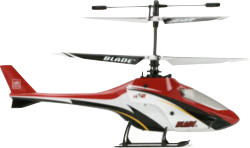 Combined axial and torsional loads
Consider the stress on the rotor shaft of a helicopter
Both axial and torsional loading
Where is axial stress highest?
Where is torsional stress highest?
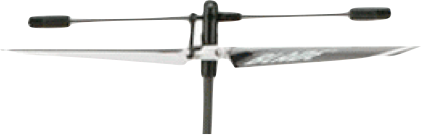 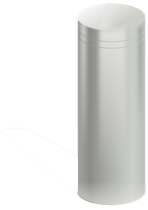 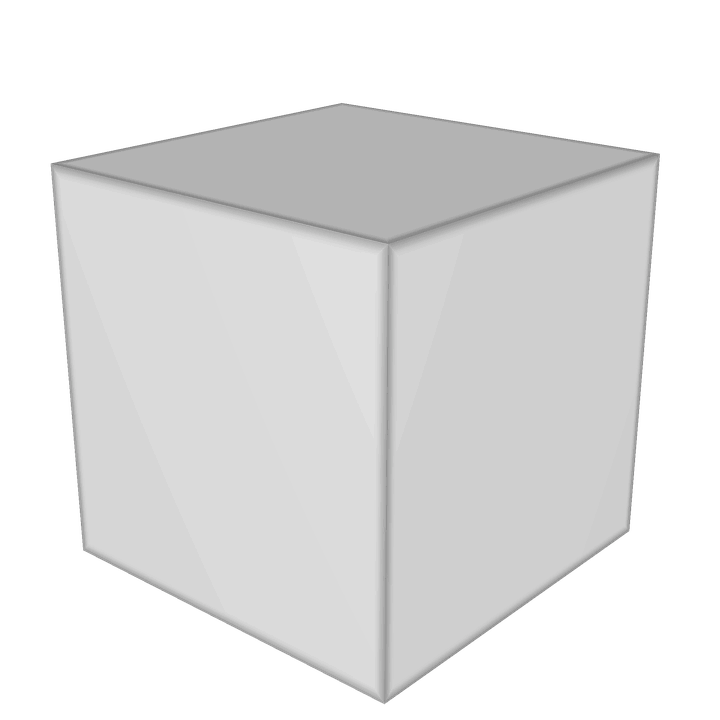 3
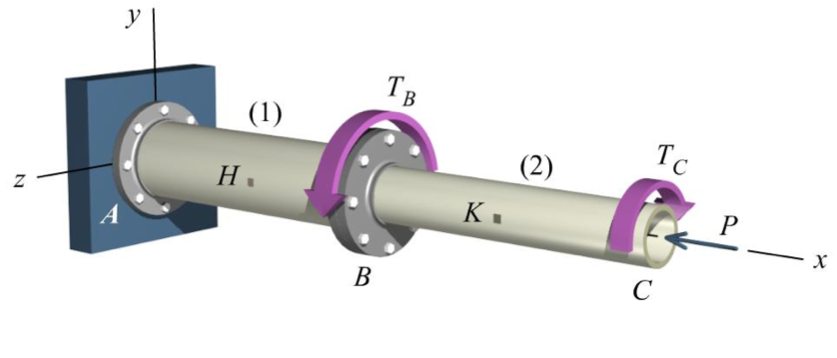 Example Problem 1
= 8 kN-m
= 12 kN-m
= 100 kN
A compound shaft consists of two pipe segments. Segment (1) has an outside diameter of 220 mm and a wall thickness of 10 mm.
- Determine the magnitude of the stresses on element at H.
4
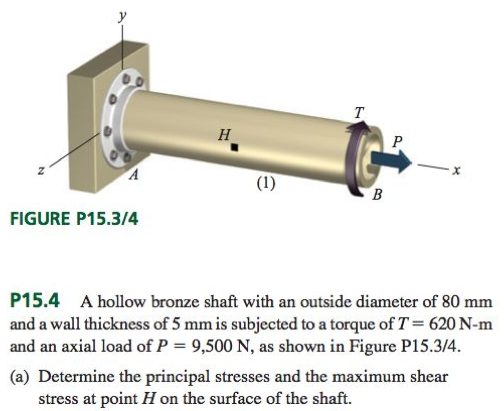 Example Problem 2
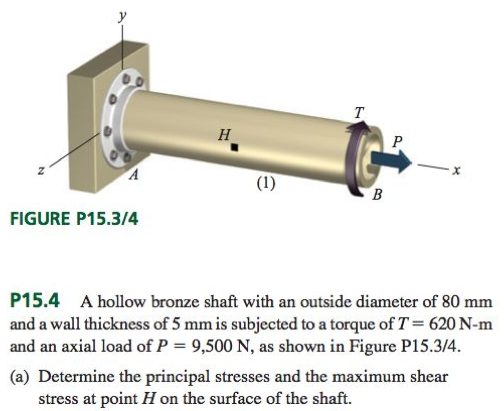 5
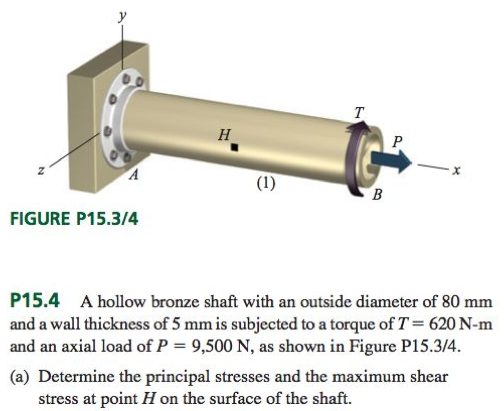 Try-it problem
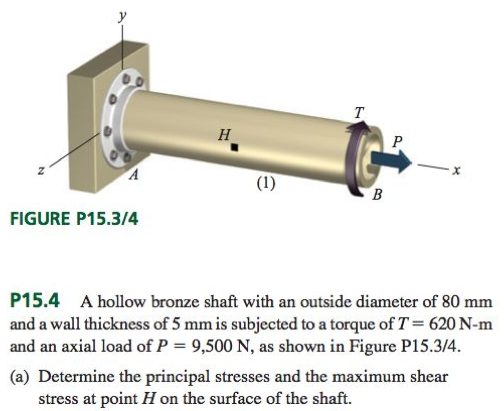 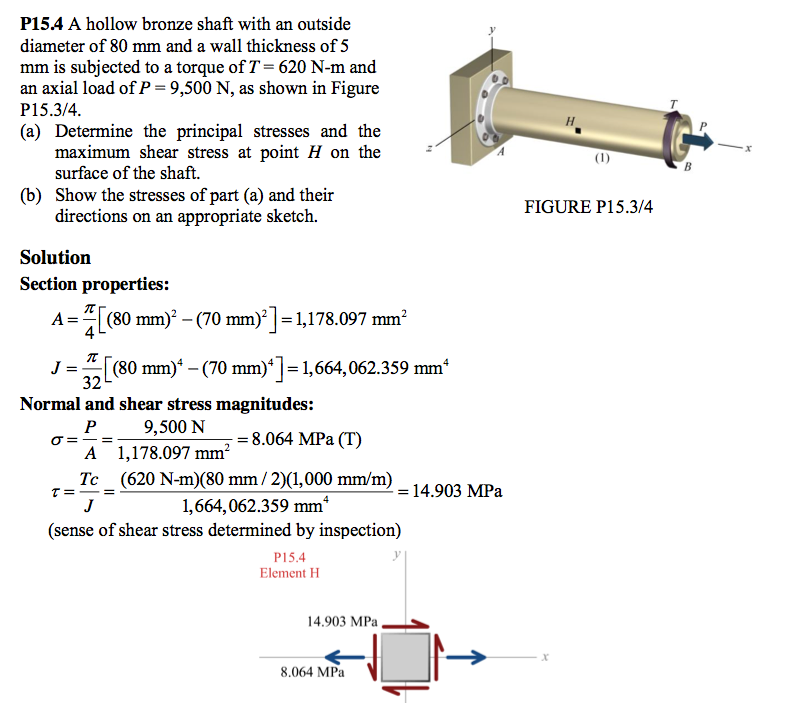 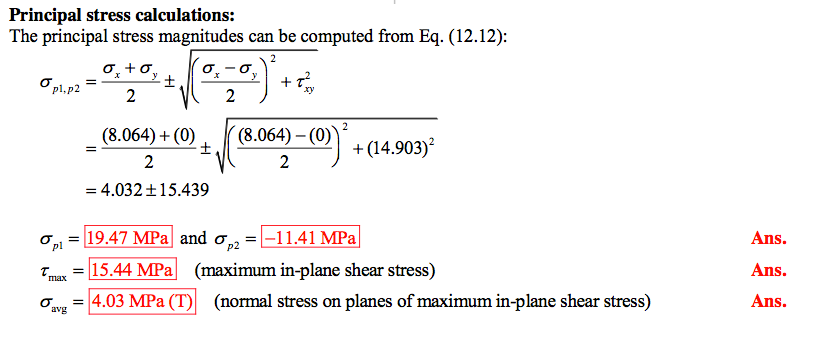 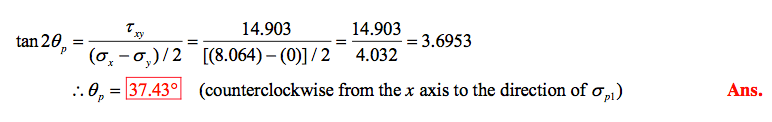 6
Example Problem 3
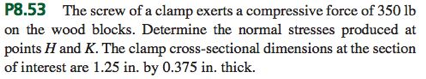 Consider the clamp
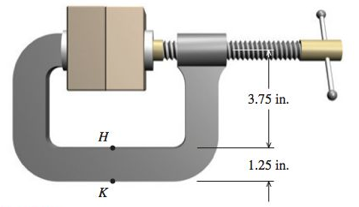 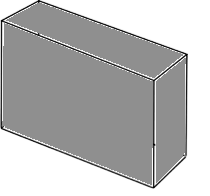 7